Maps
Ian Kerr
Road map
A road map shows roads borders and destinations
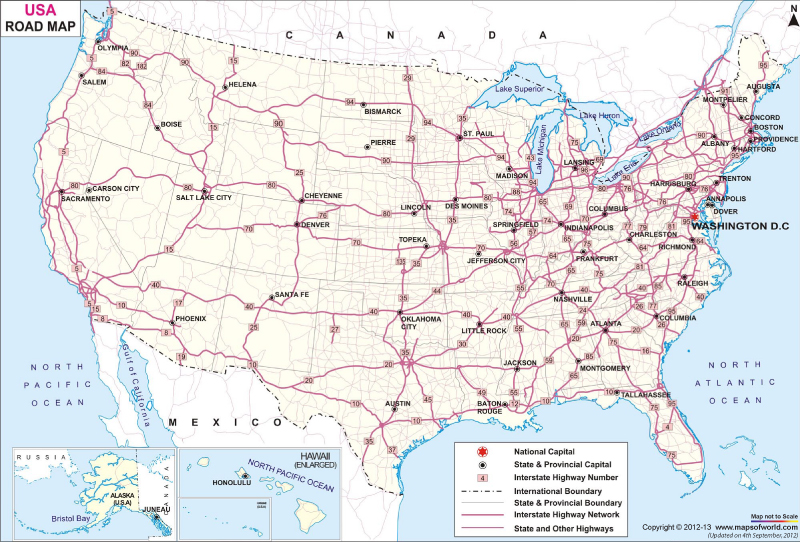 Topographic Map
A topographic map uses lines to show contours in the earth and height of objects
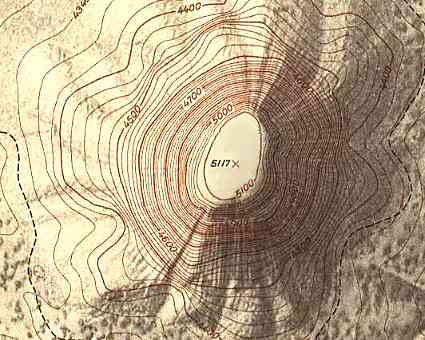 Aeronautical Map
An aeronautical map shows the flight path of planes
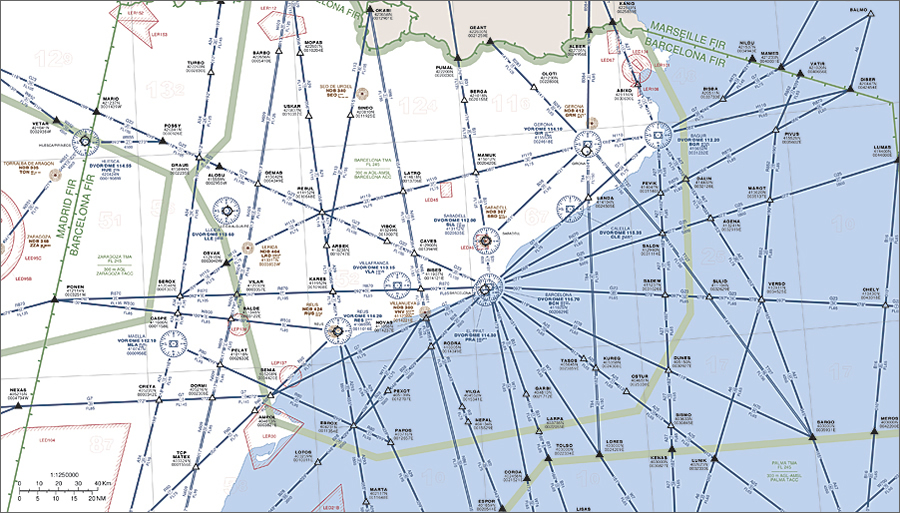 Weather Map
A weather map shows temperature, cloud cover and rain in real time
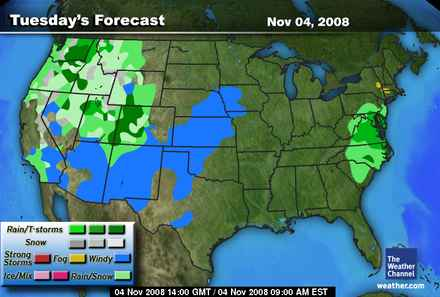 Gene Map
A gene map is a visual representation of the structure of gene
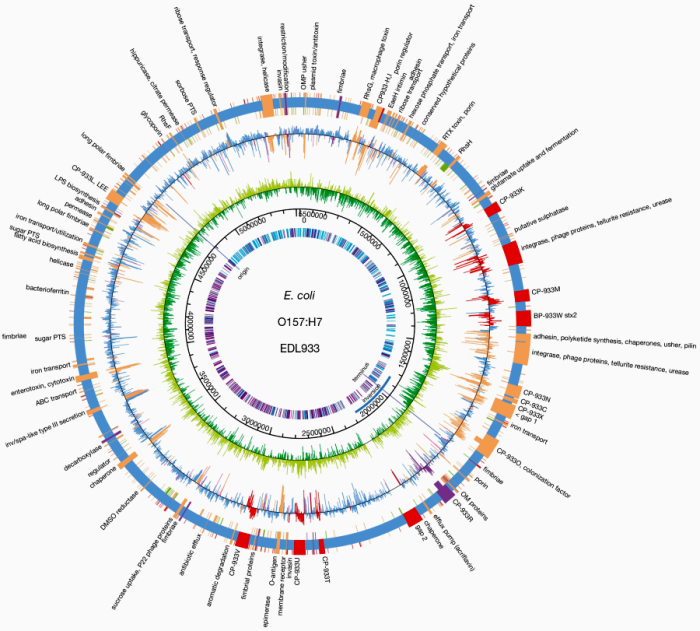 Concept Map
A concept map is  a visual representation of a concept
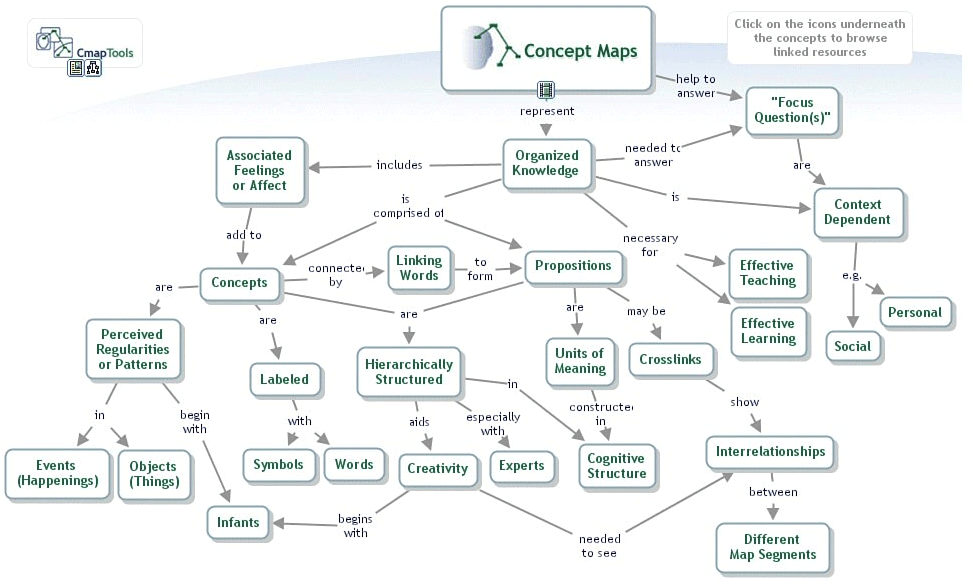 Floor Plan
A floor plan is a birds eye view of all the rooms on a floor
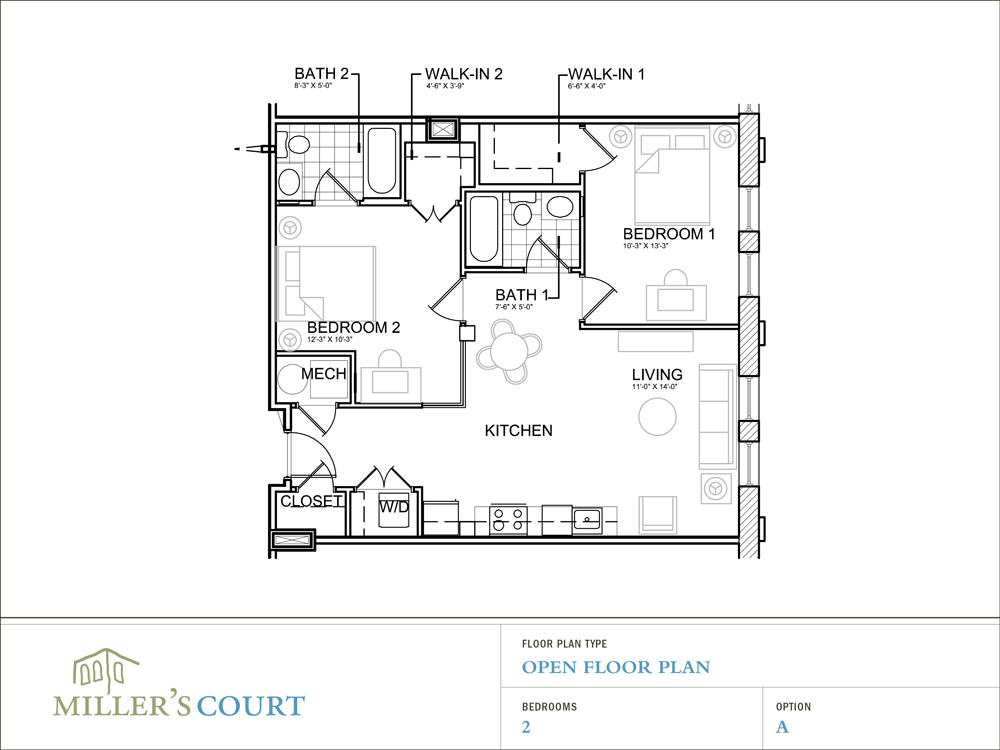